”Good food is better when shared with friends”
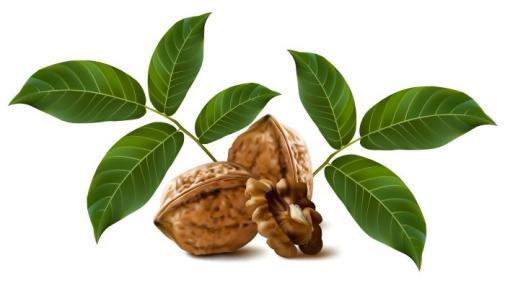 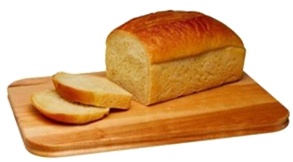 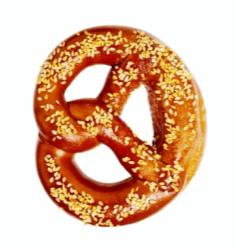 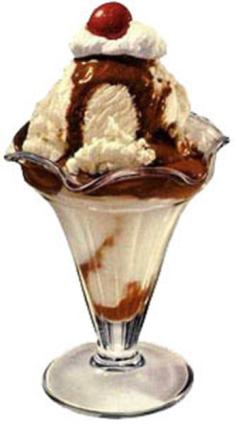 Food
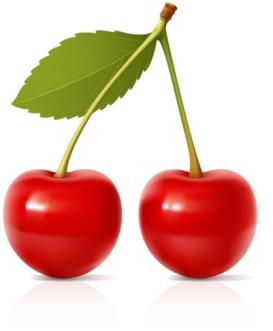 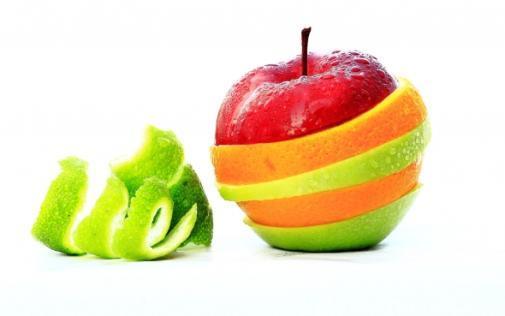 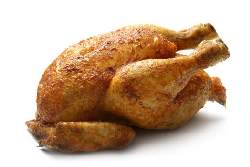 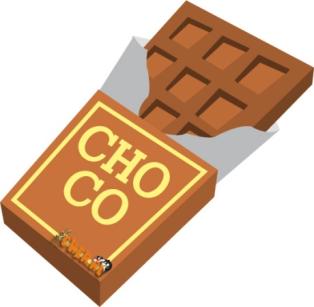 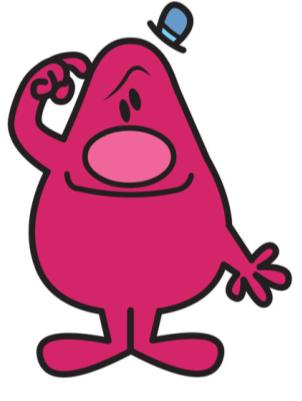 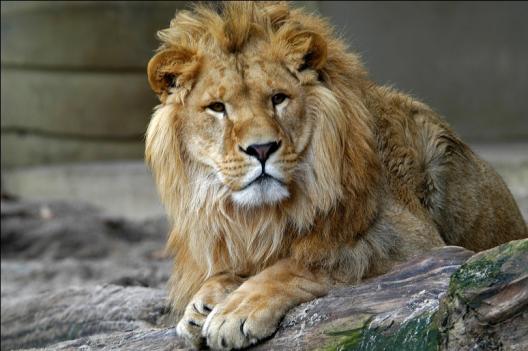 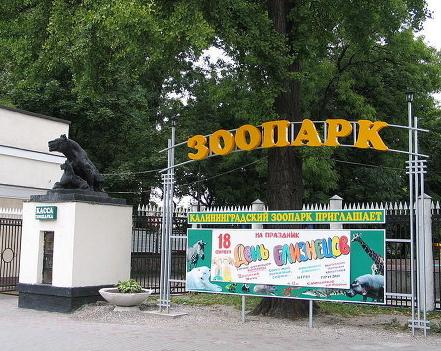 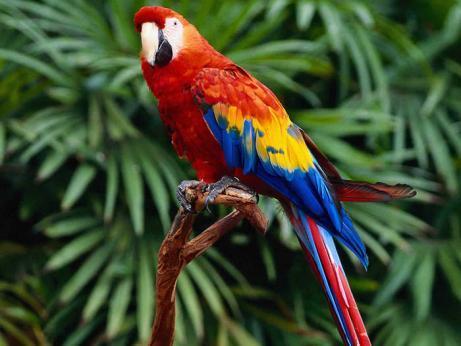 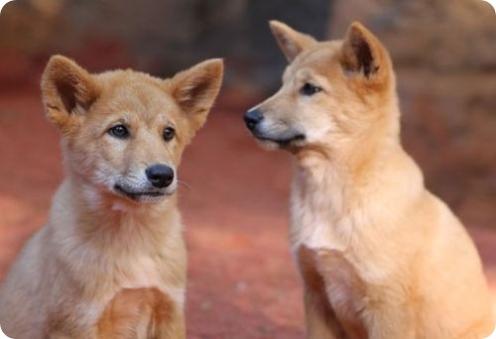 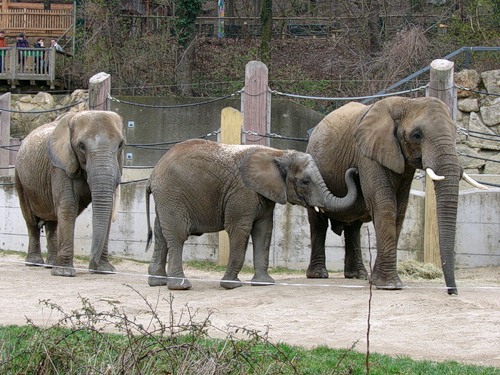 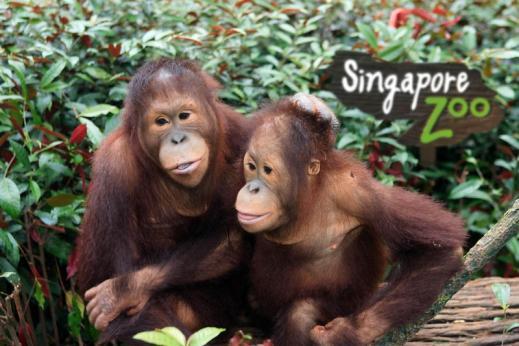 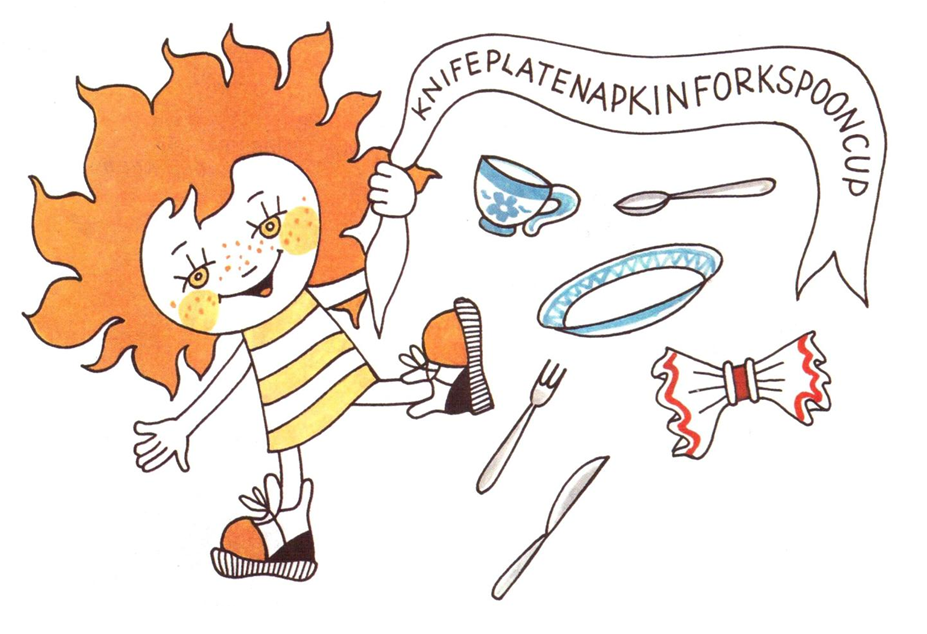 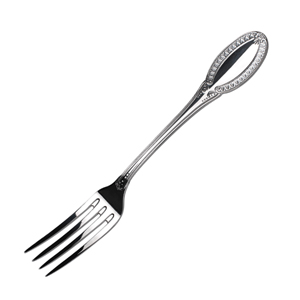 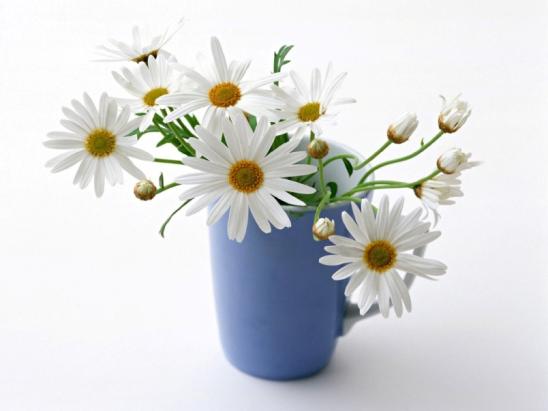 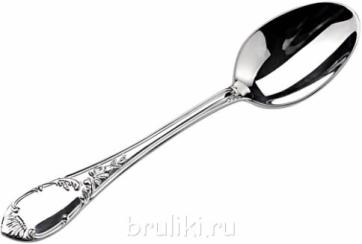 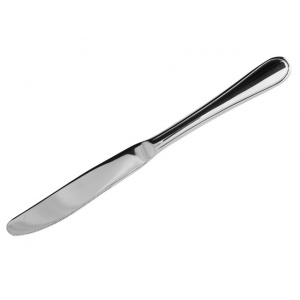 knife
vase
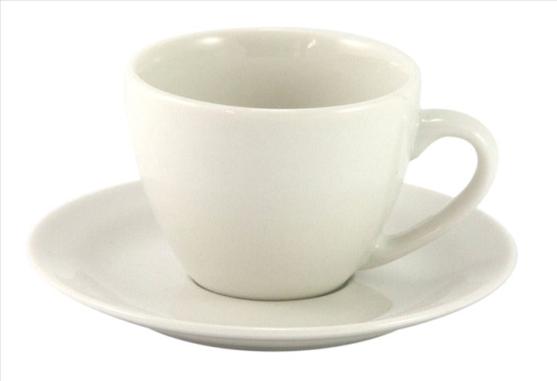 cup
napkin
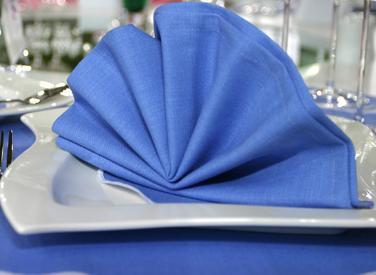 saucer
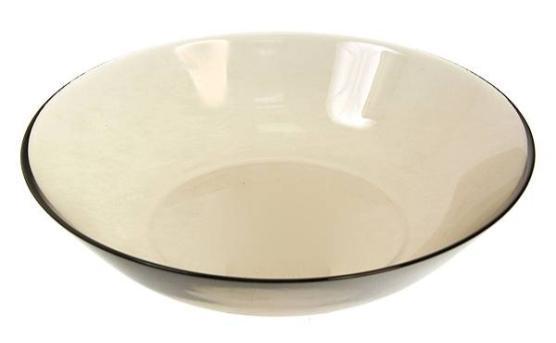 plate
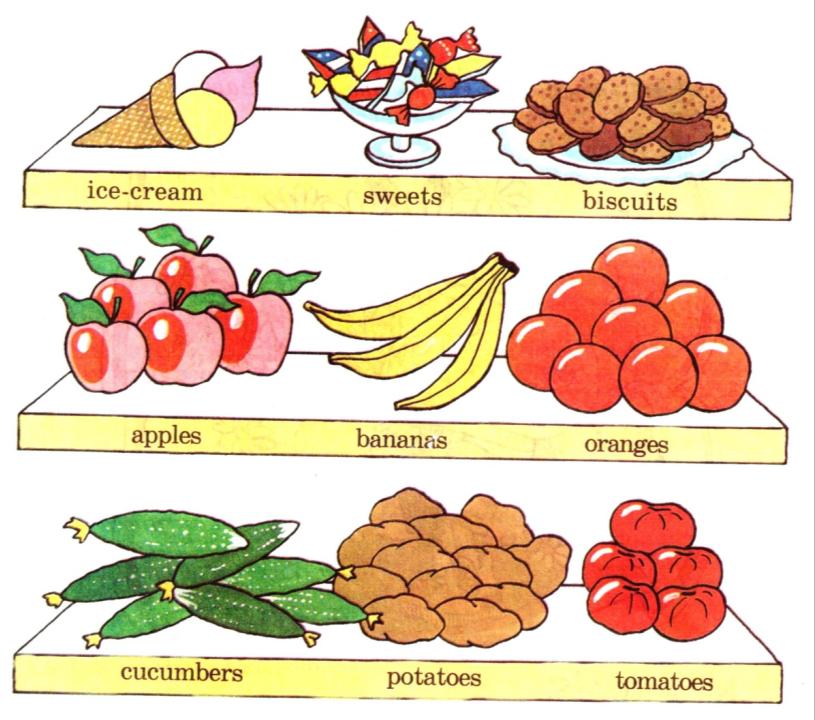 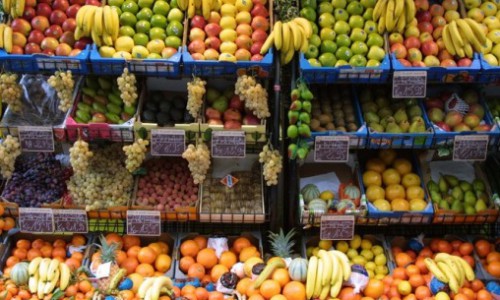 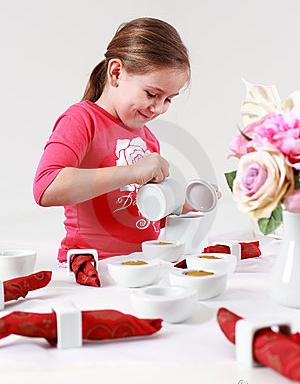 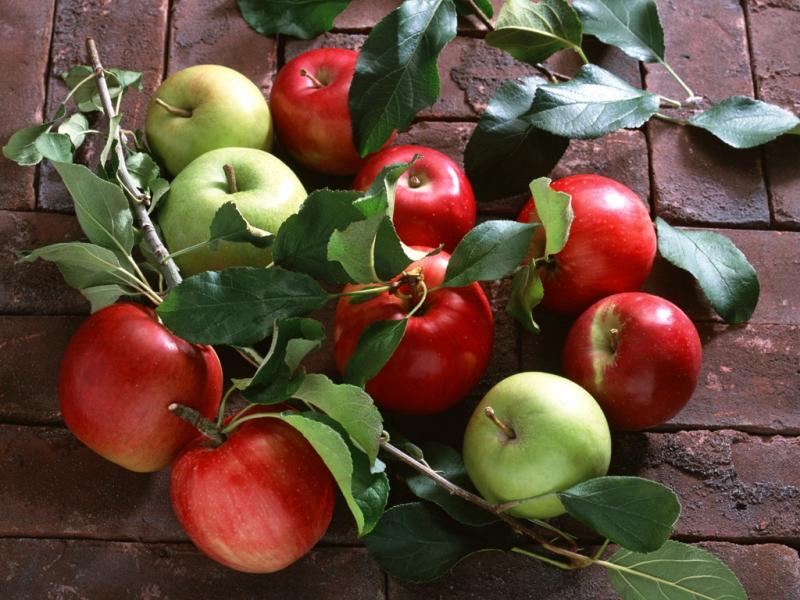 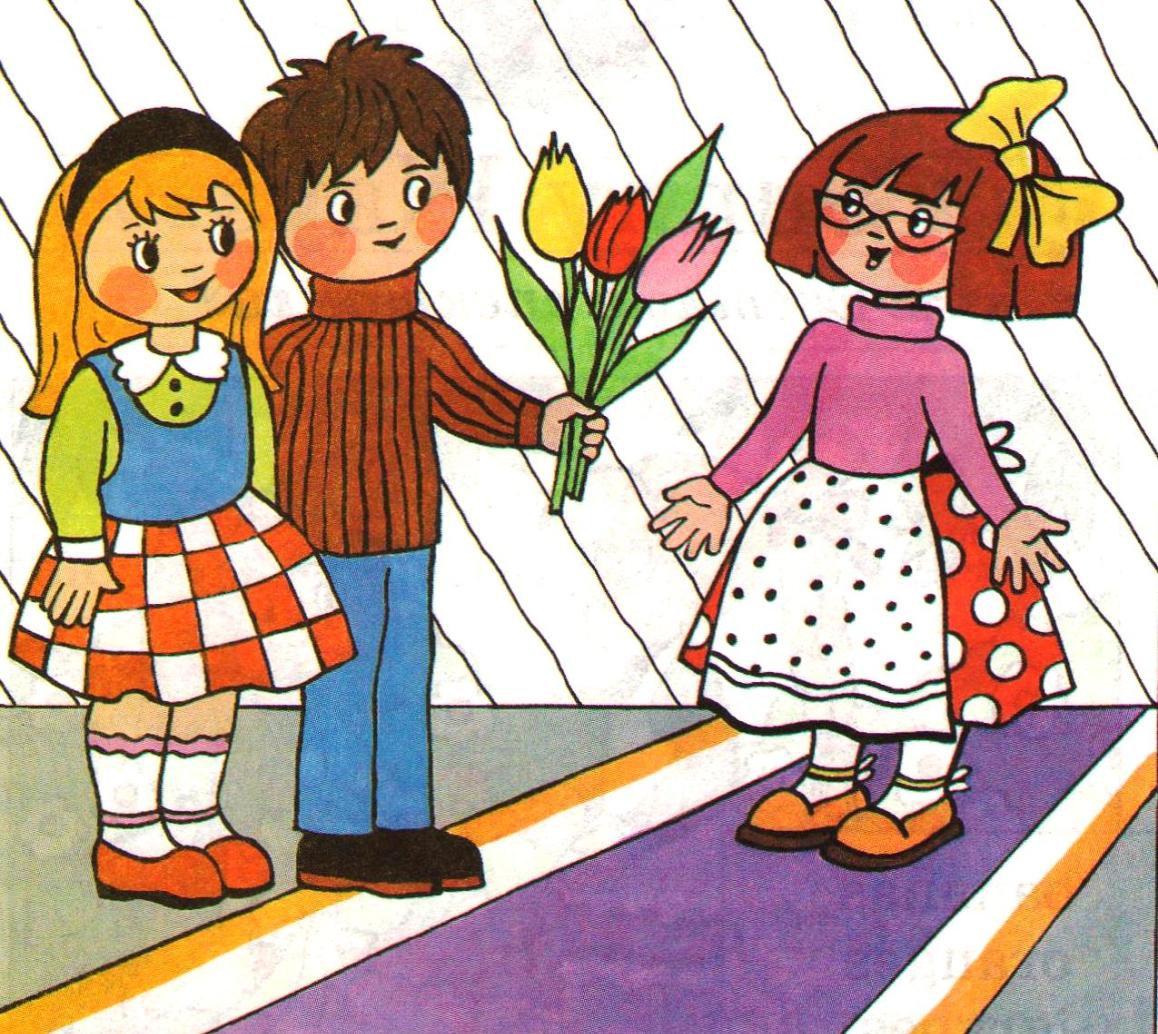 Mary
Paul
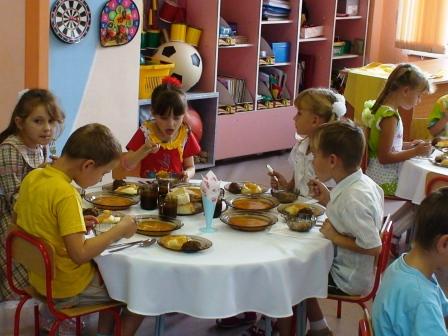 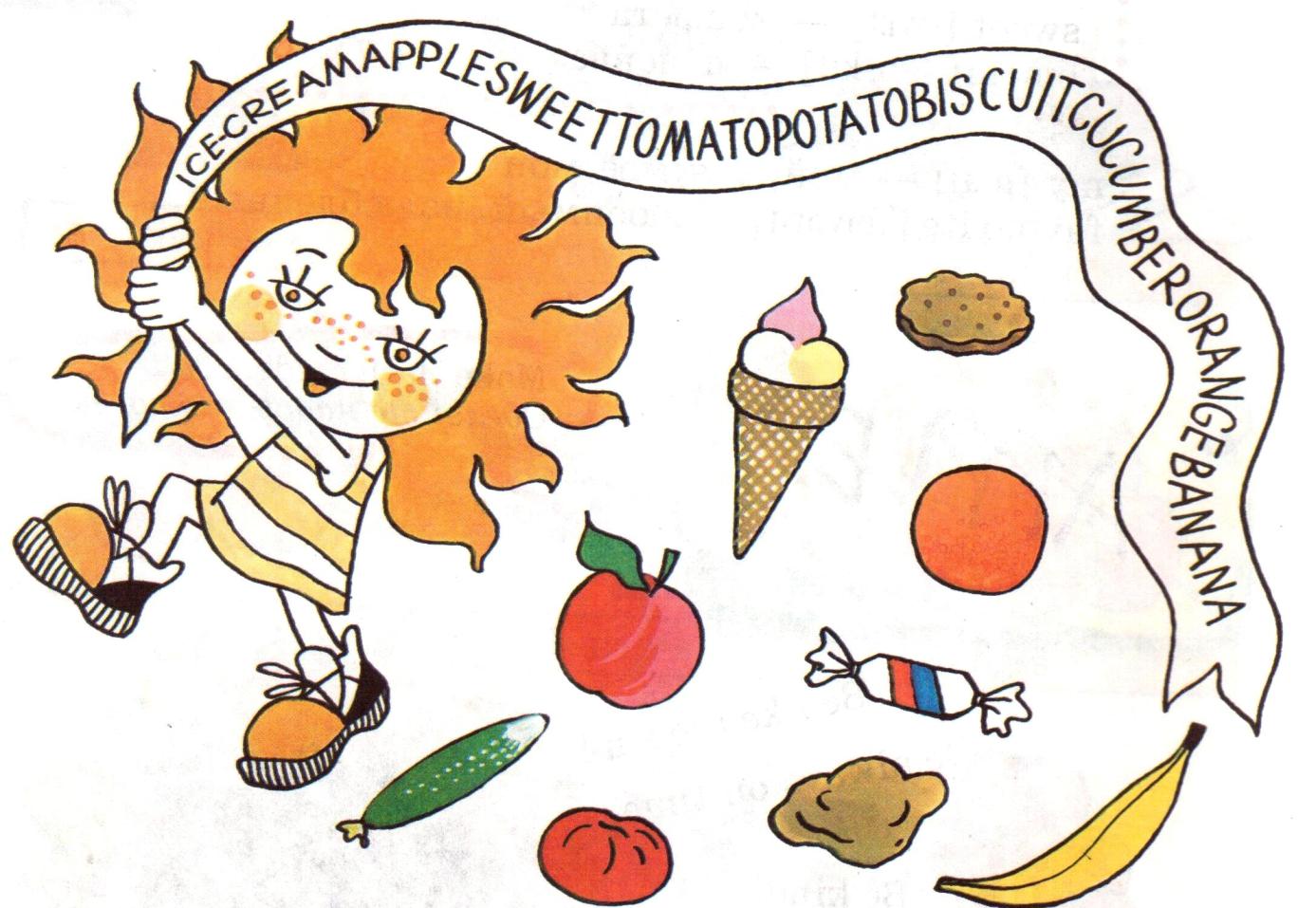 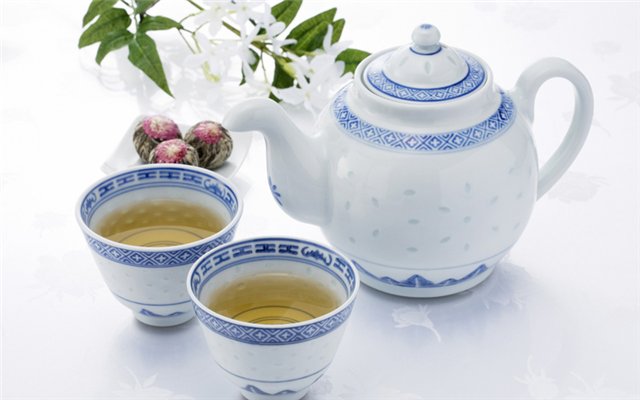 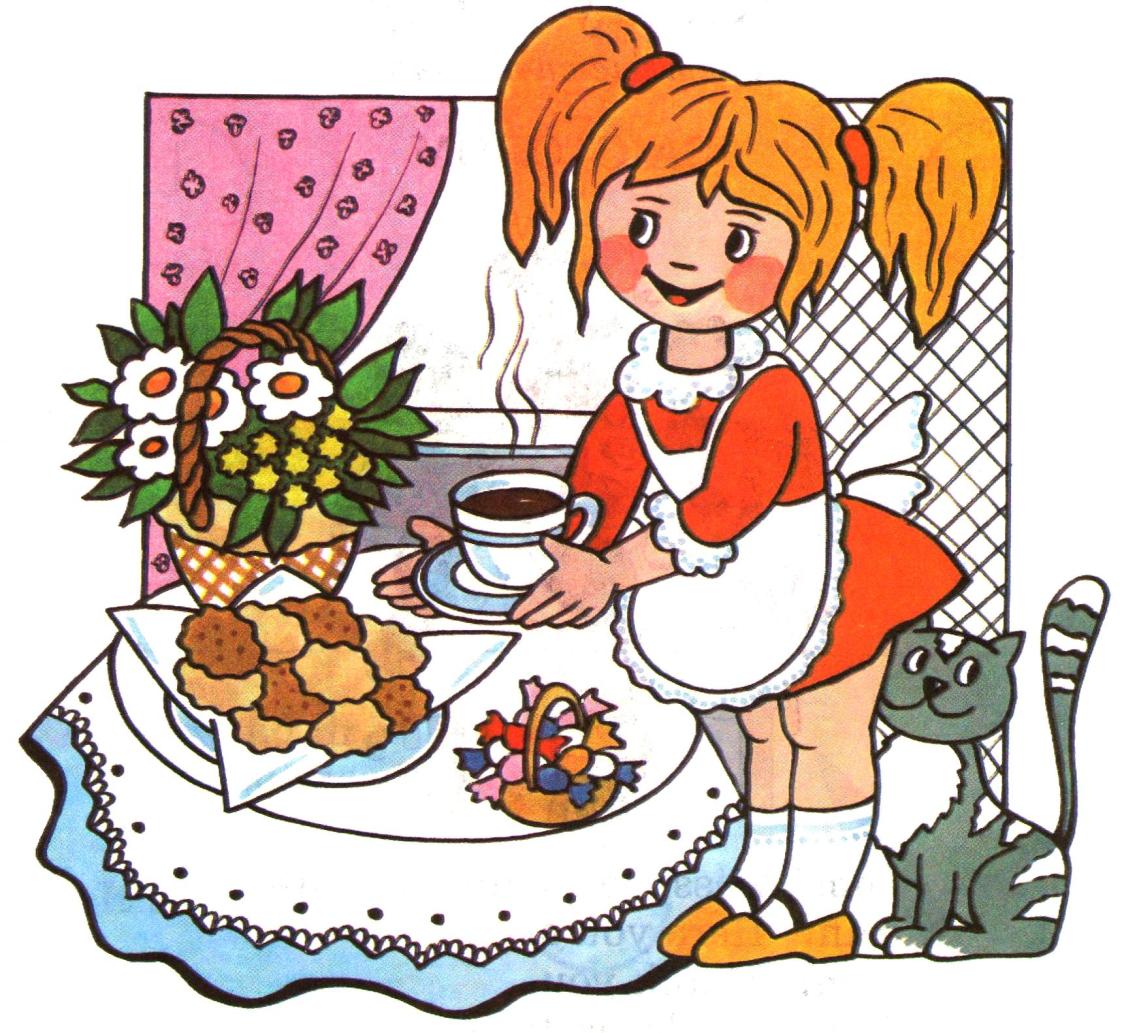 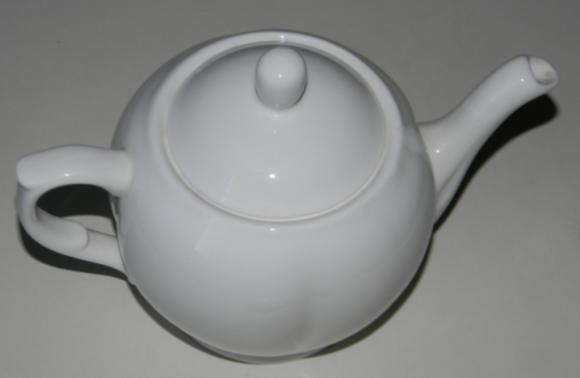 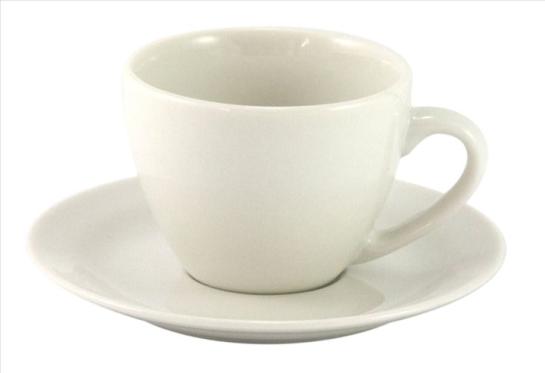 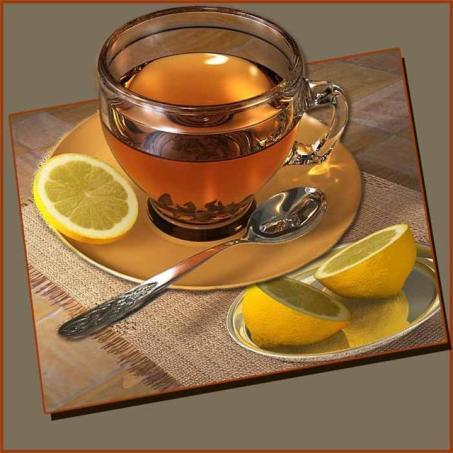 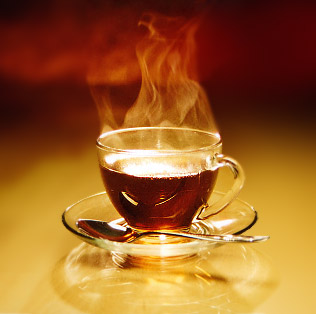 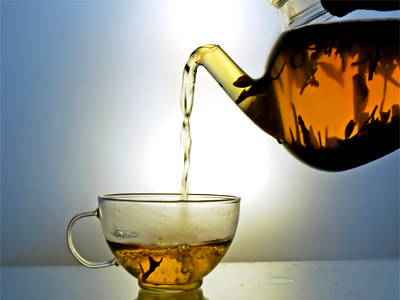 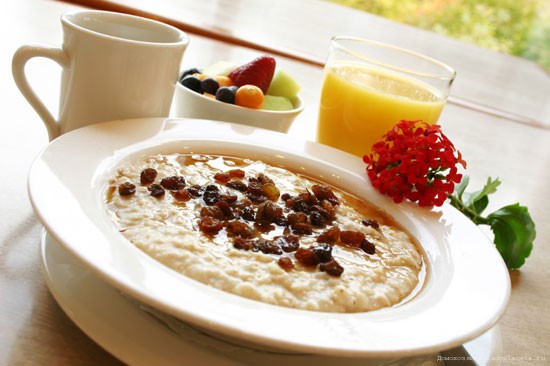 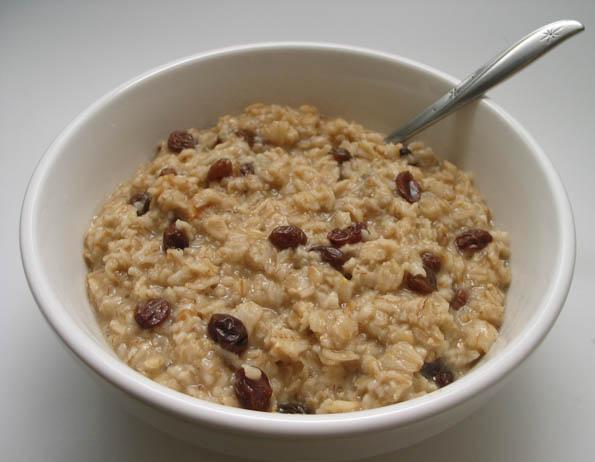 Breakfast
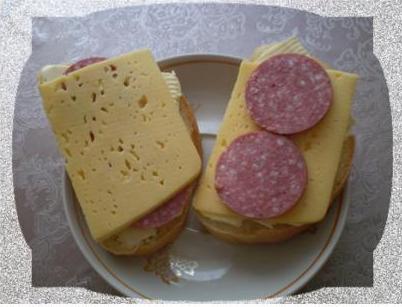 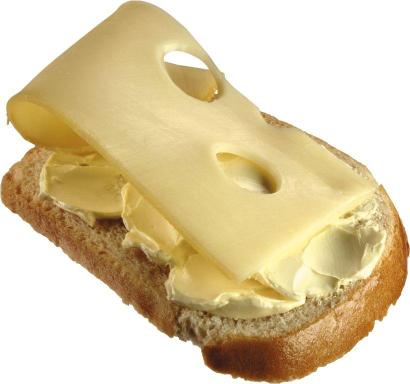 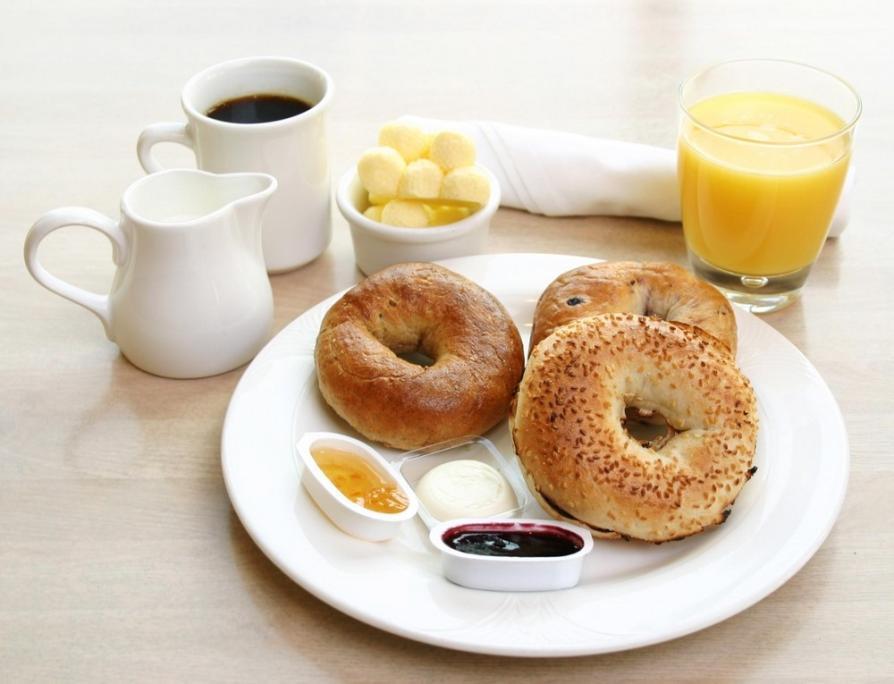 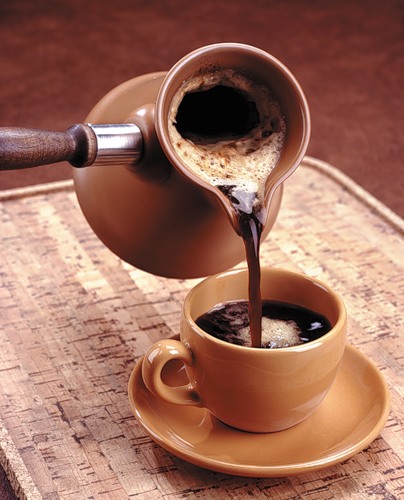 Dinner
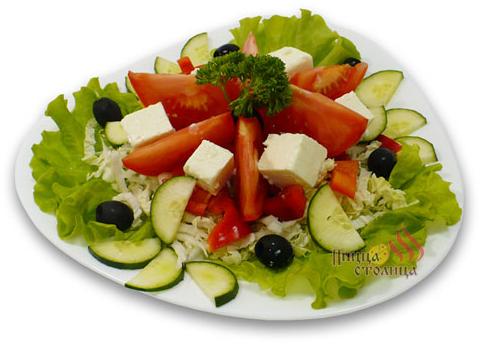 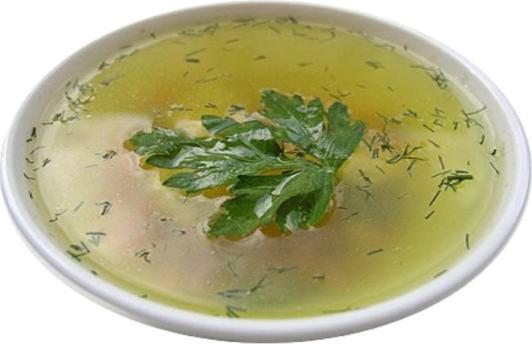 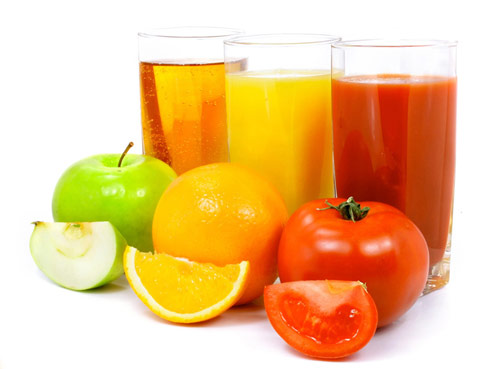 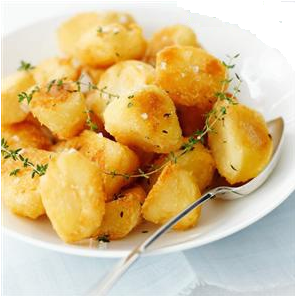 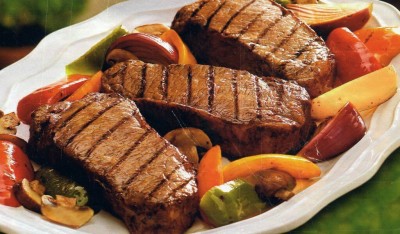 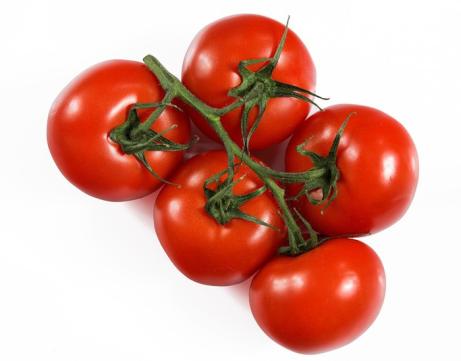 Supper
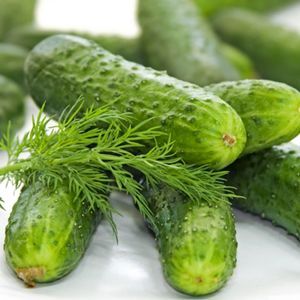 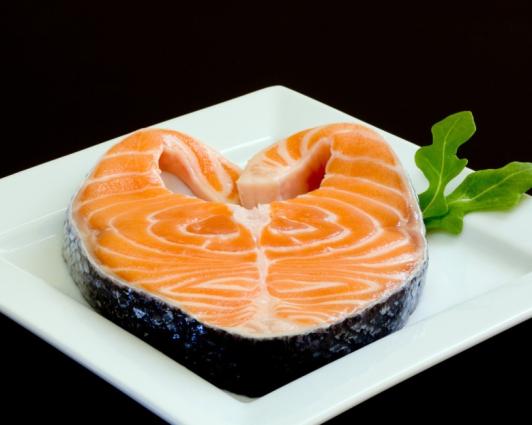 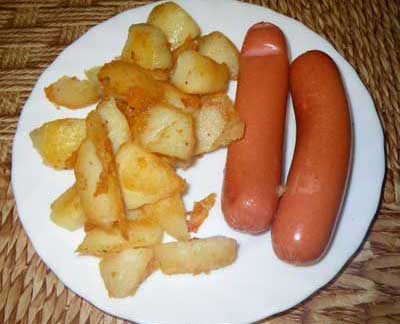 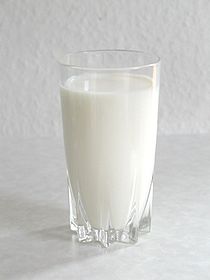 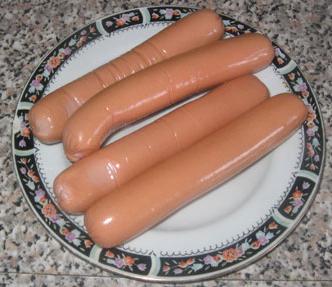 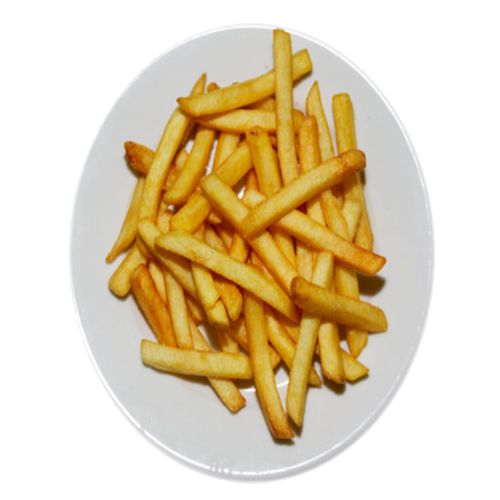 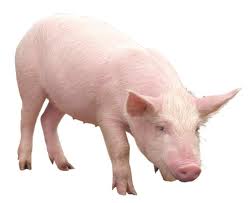 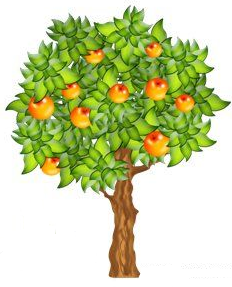 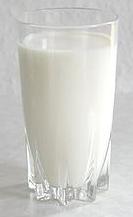 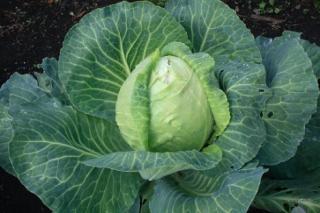 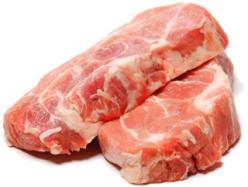 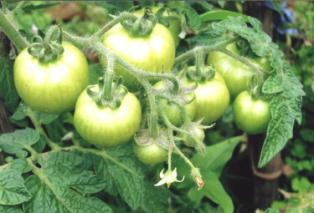 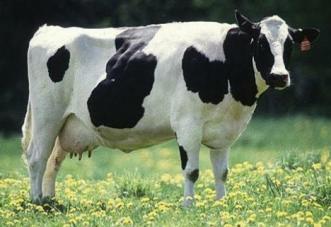 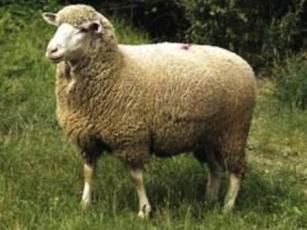 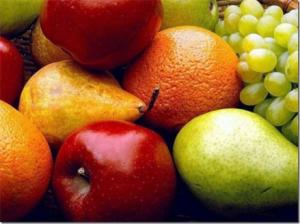 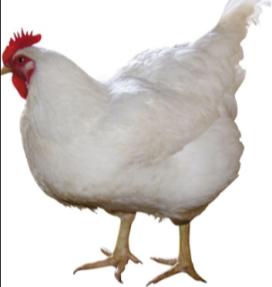 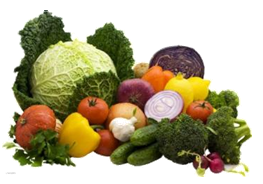 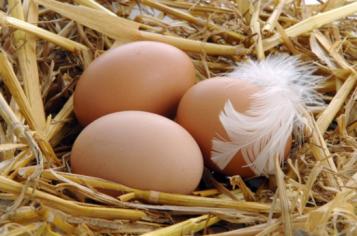 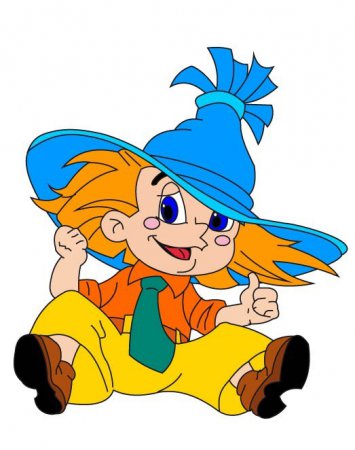 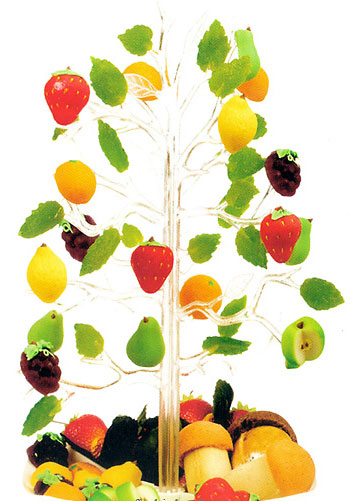 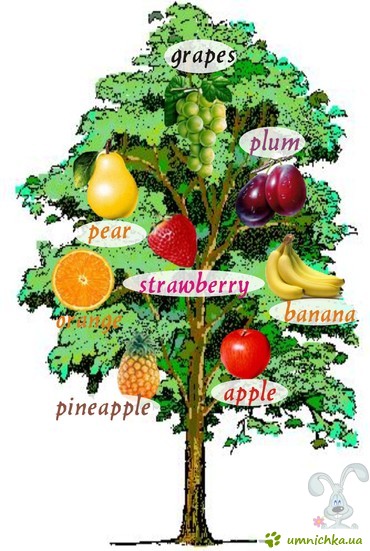 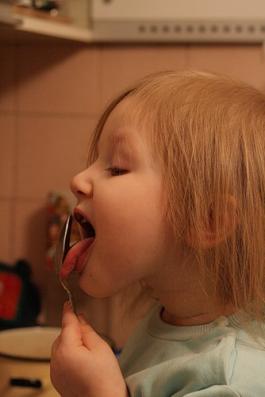 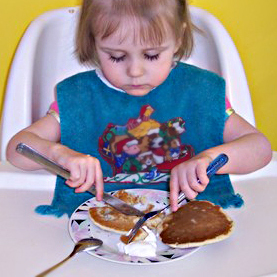 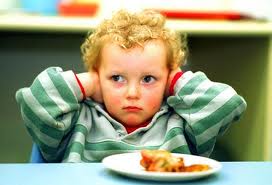 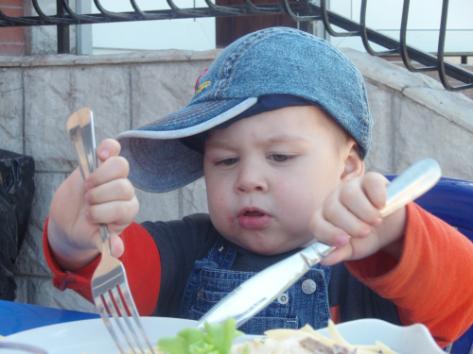 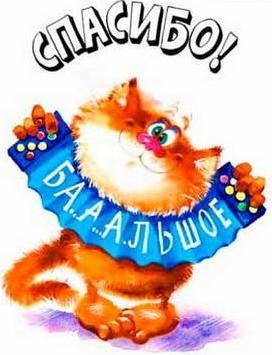 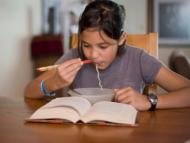 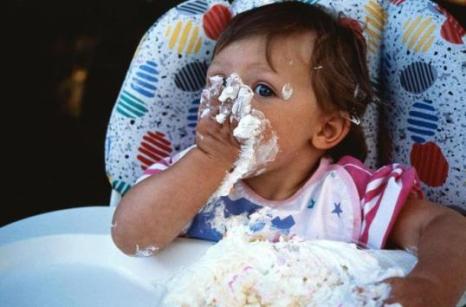 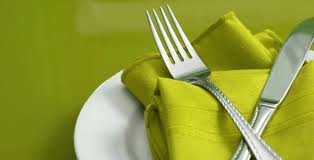 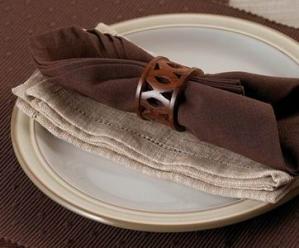 Good manners
Don’t speak with your mouth full
 Never read while eating
 Don’t lick your spoon
 Don’t eat of your knife
 Don’t put your elbows on the table
 Never lick your fingers. Use a napkin
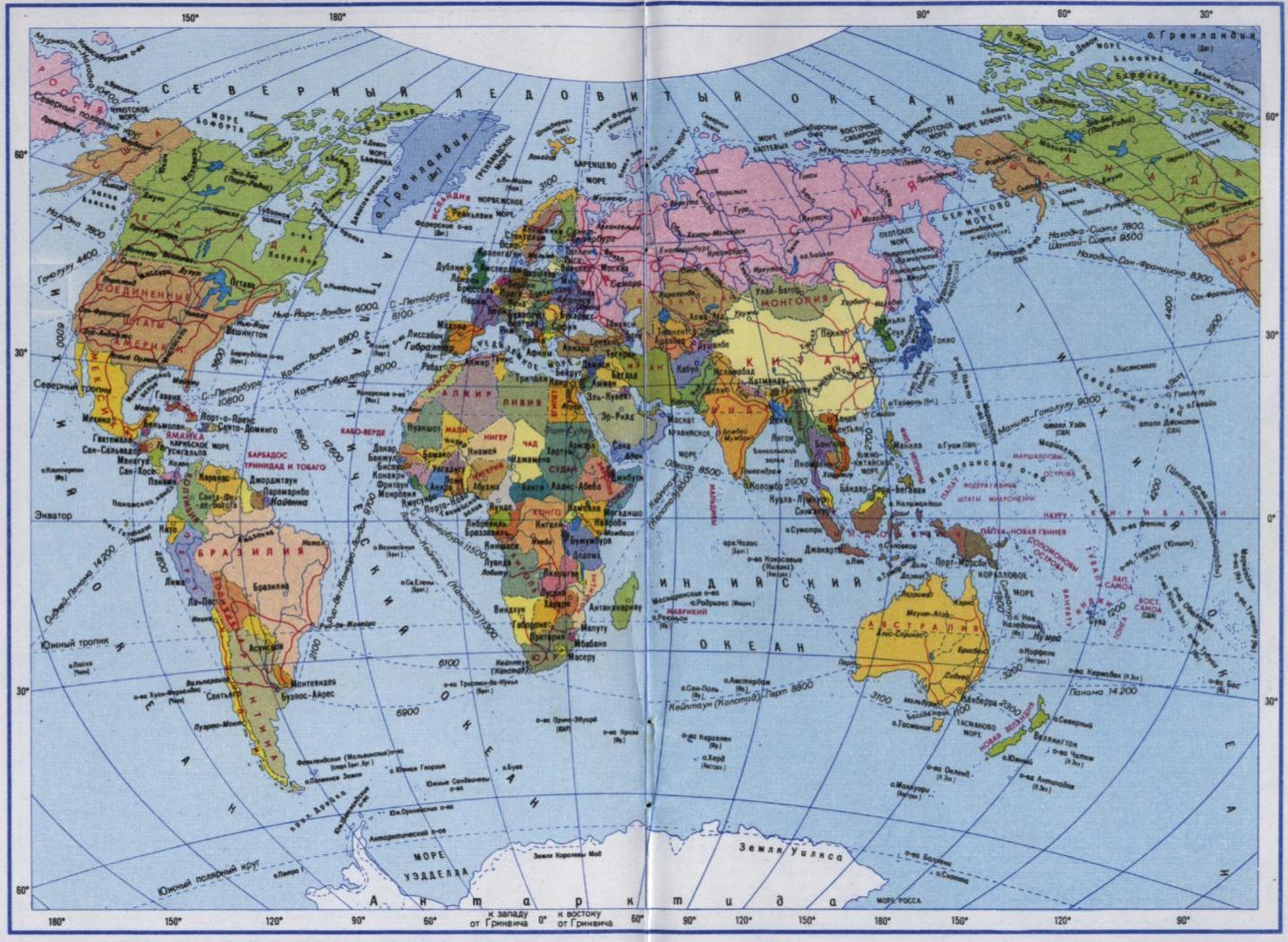 Vocabulary Practice
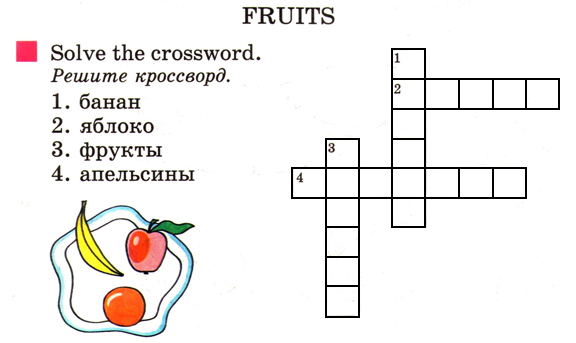 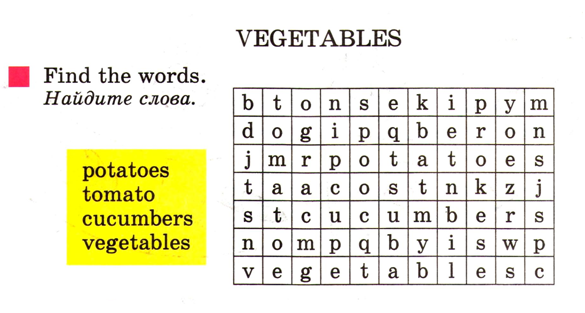 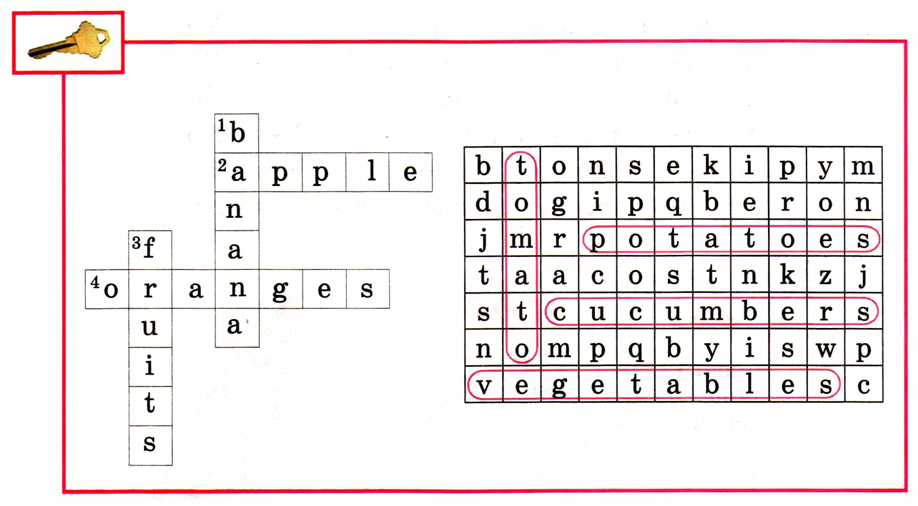 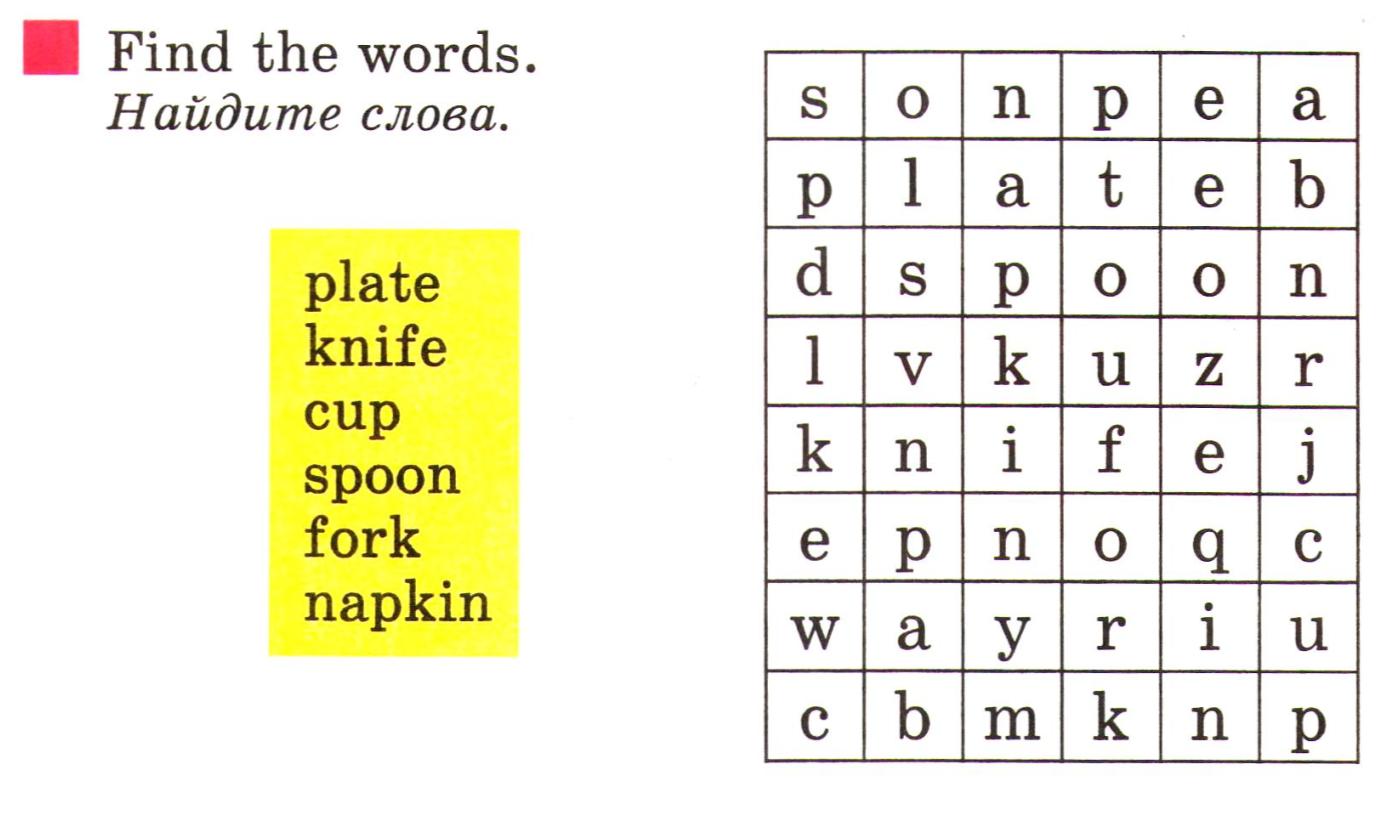 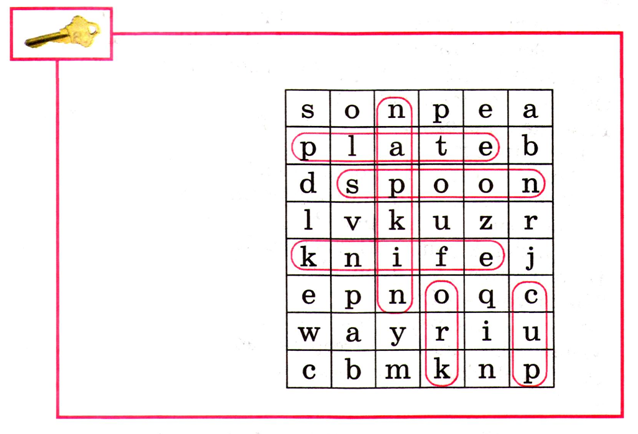 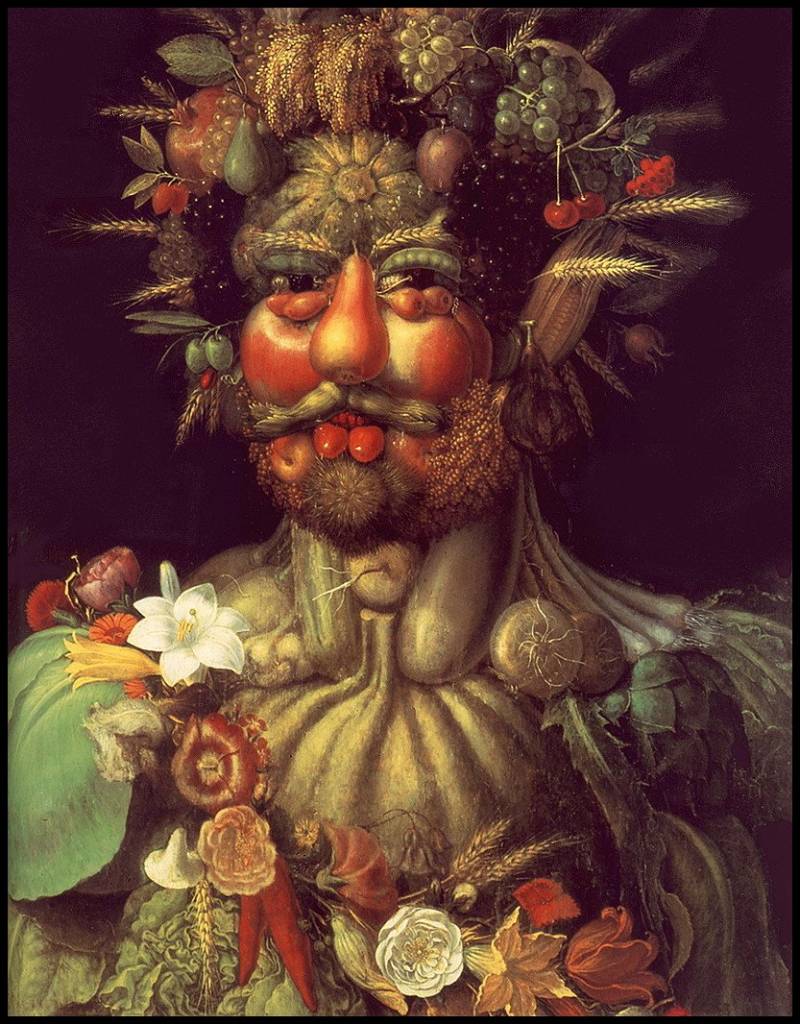